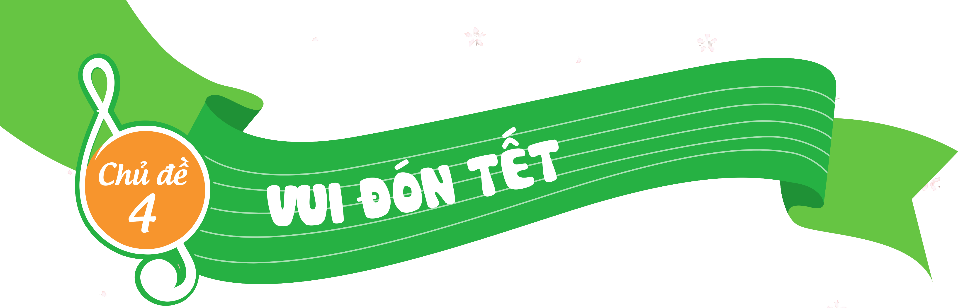 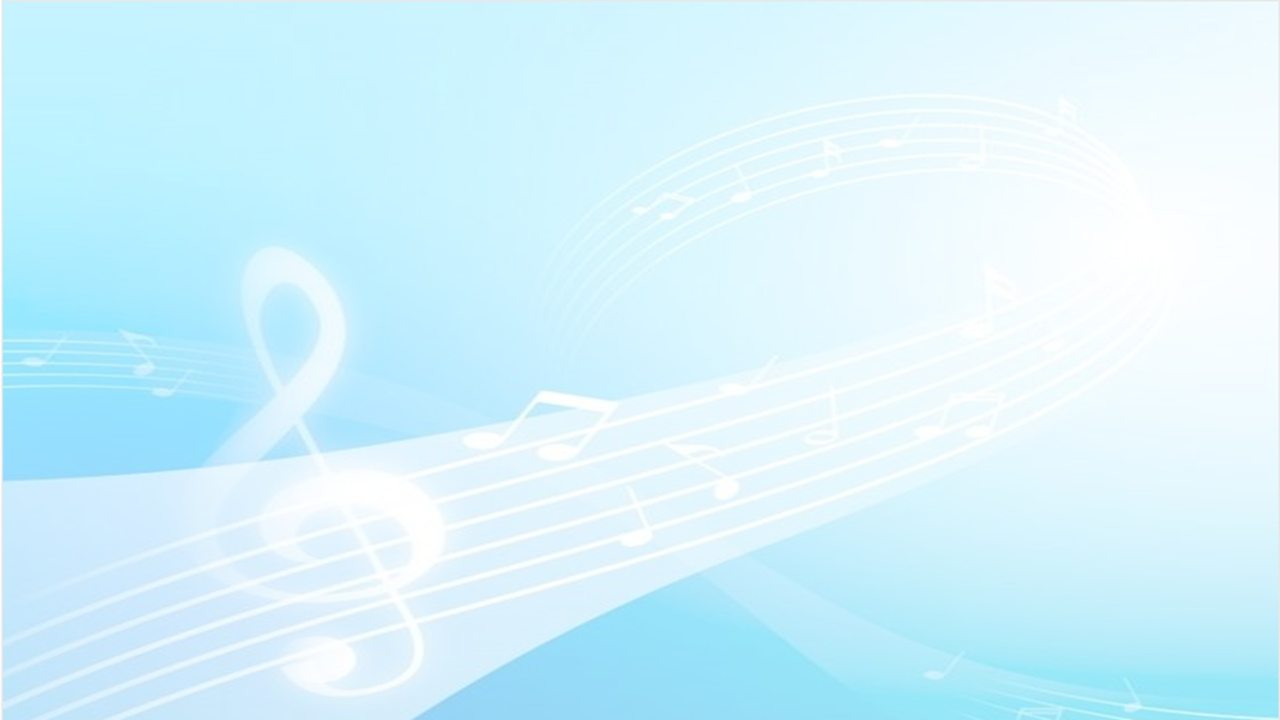 TIẾT 16
TỔ CHỨC HOẠT ĐỘNG VẬN DỤNG SÁNG TẠO
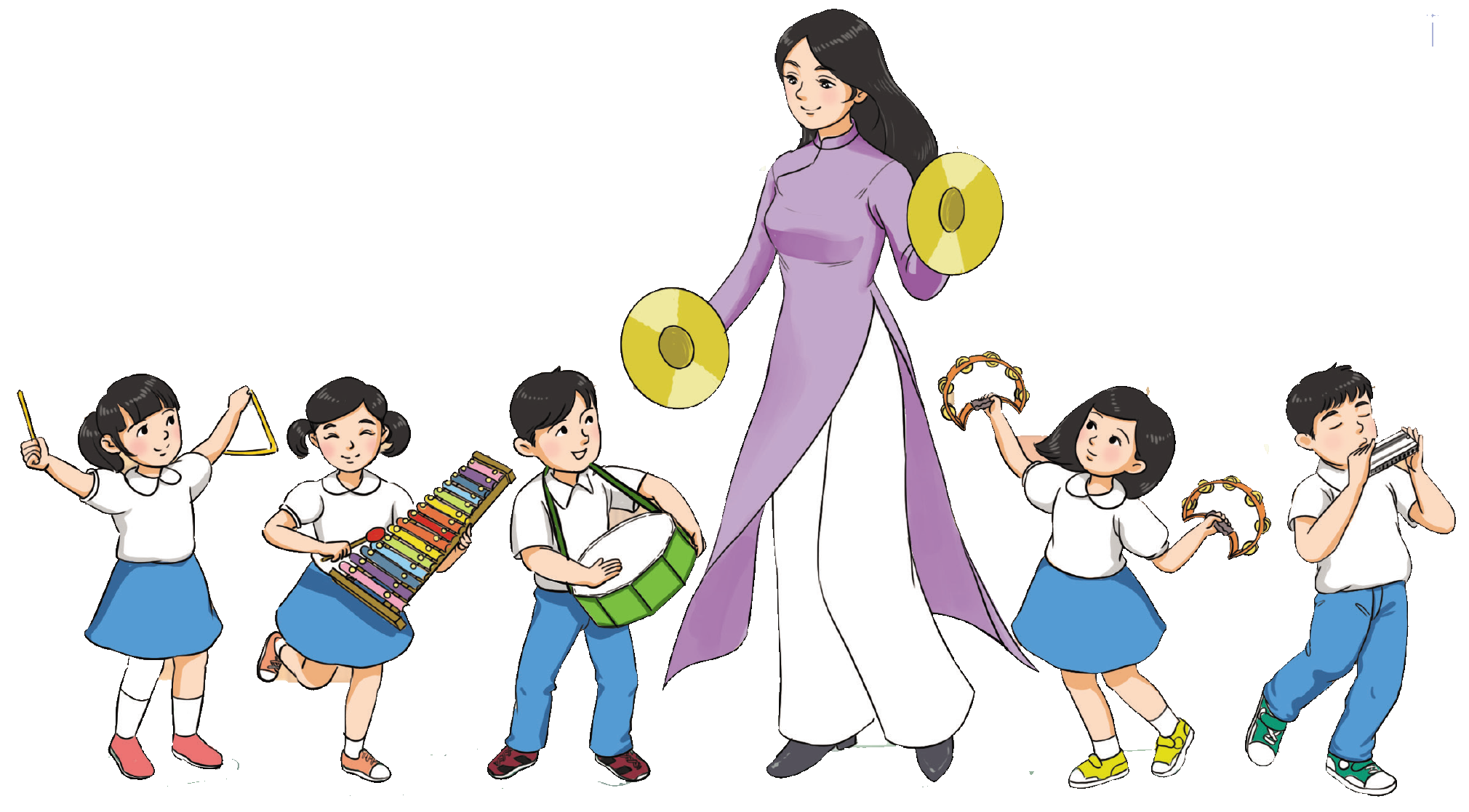 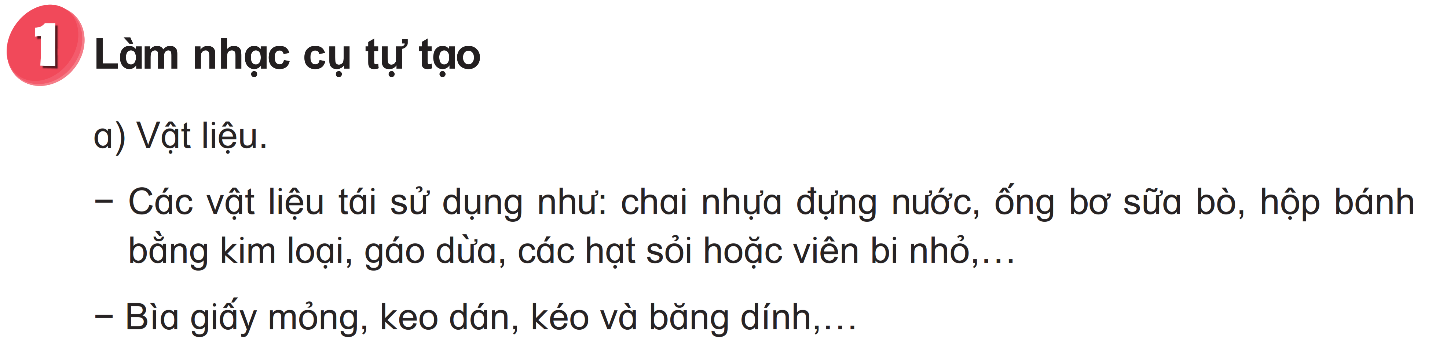 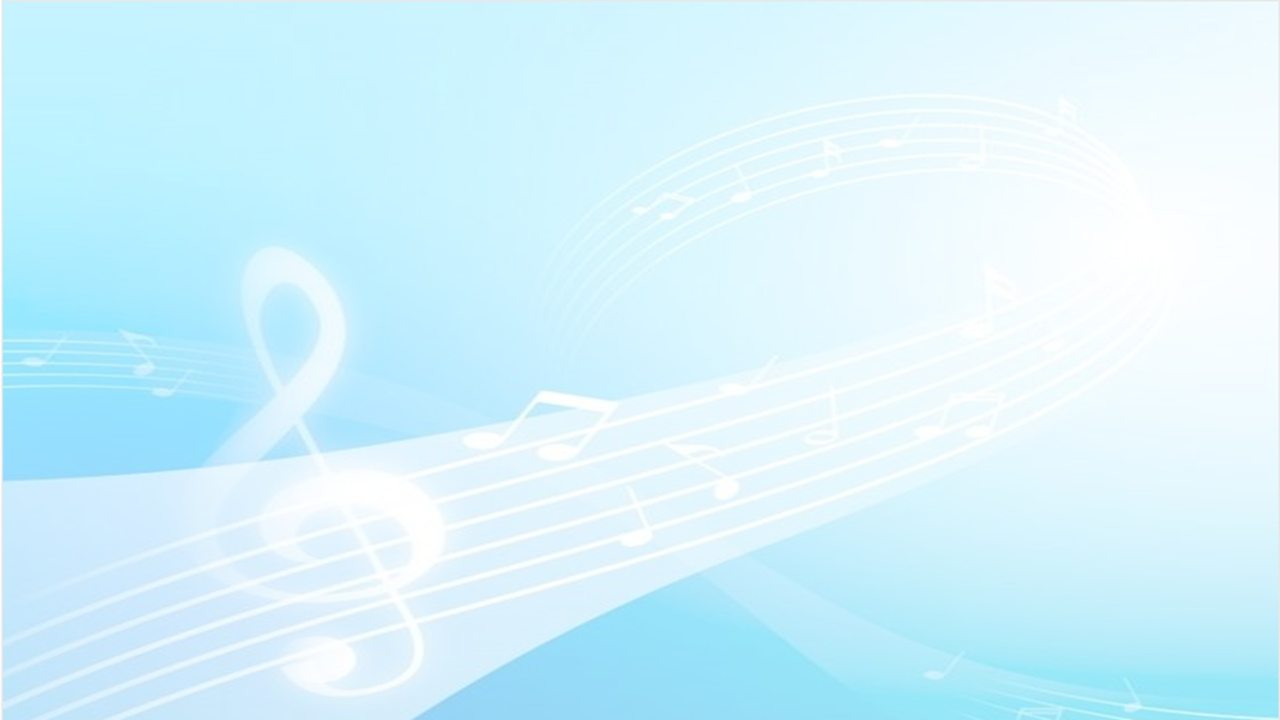 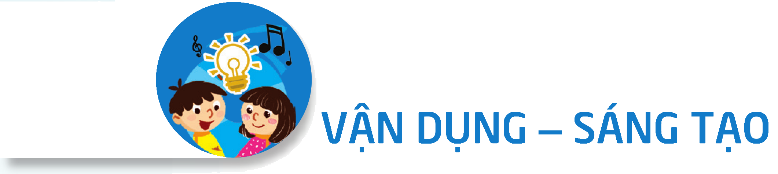 Luyện tập
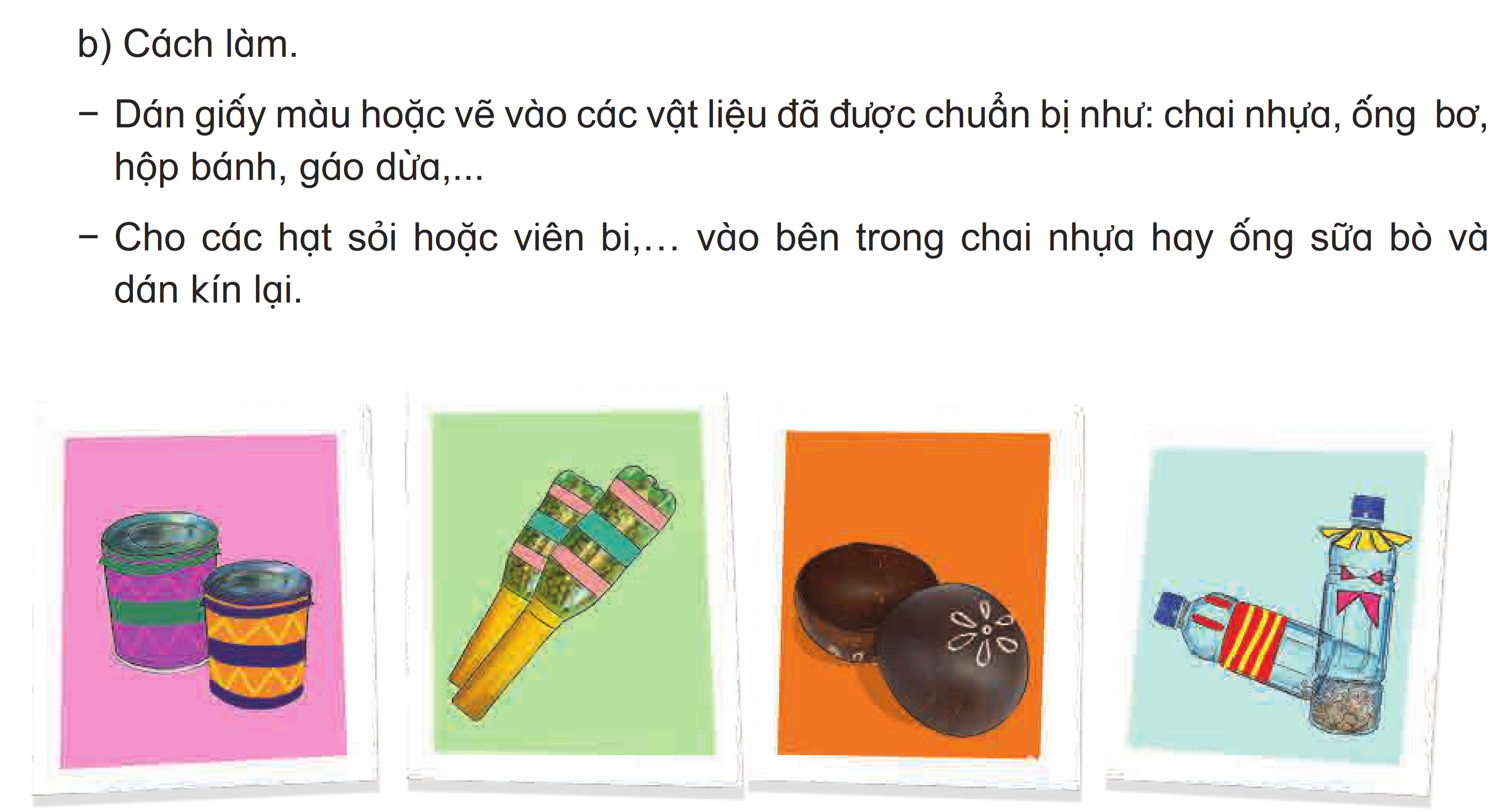 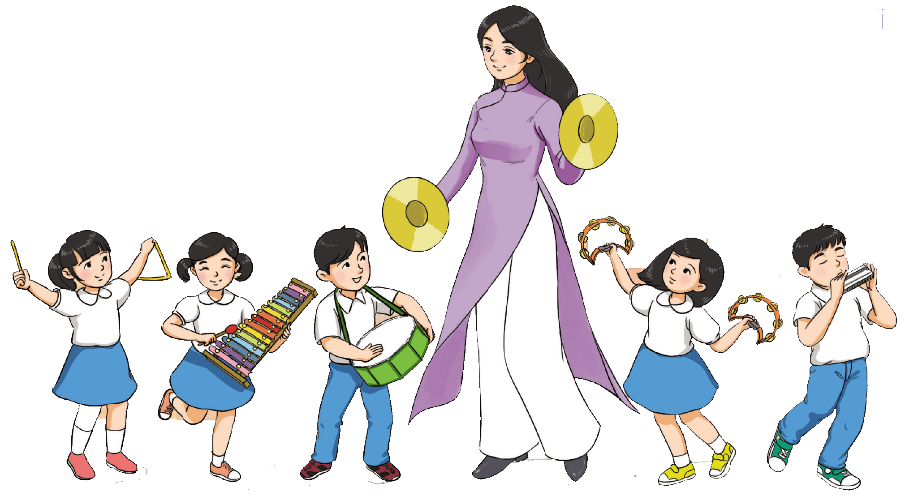 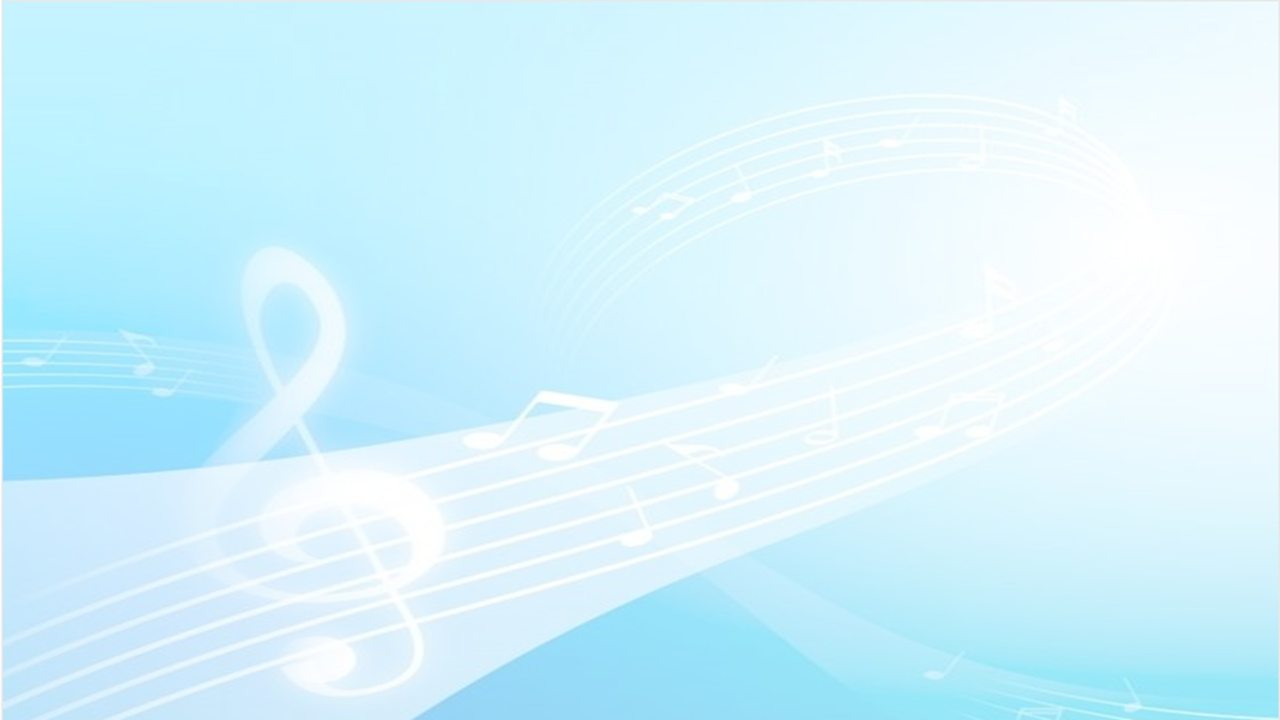 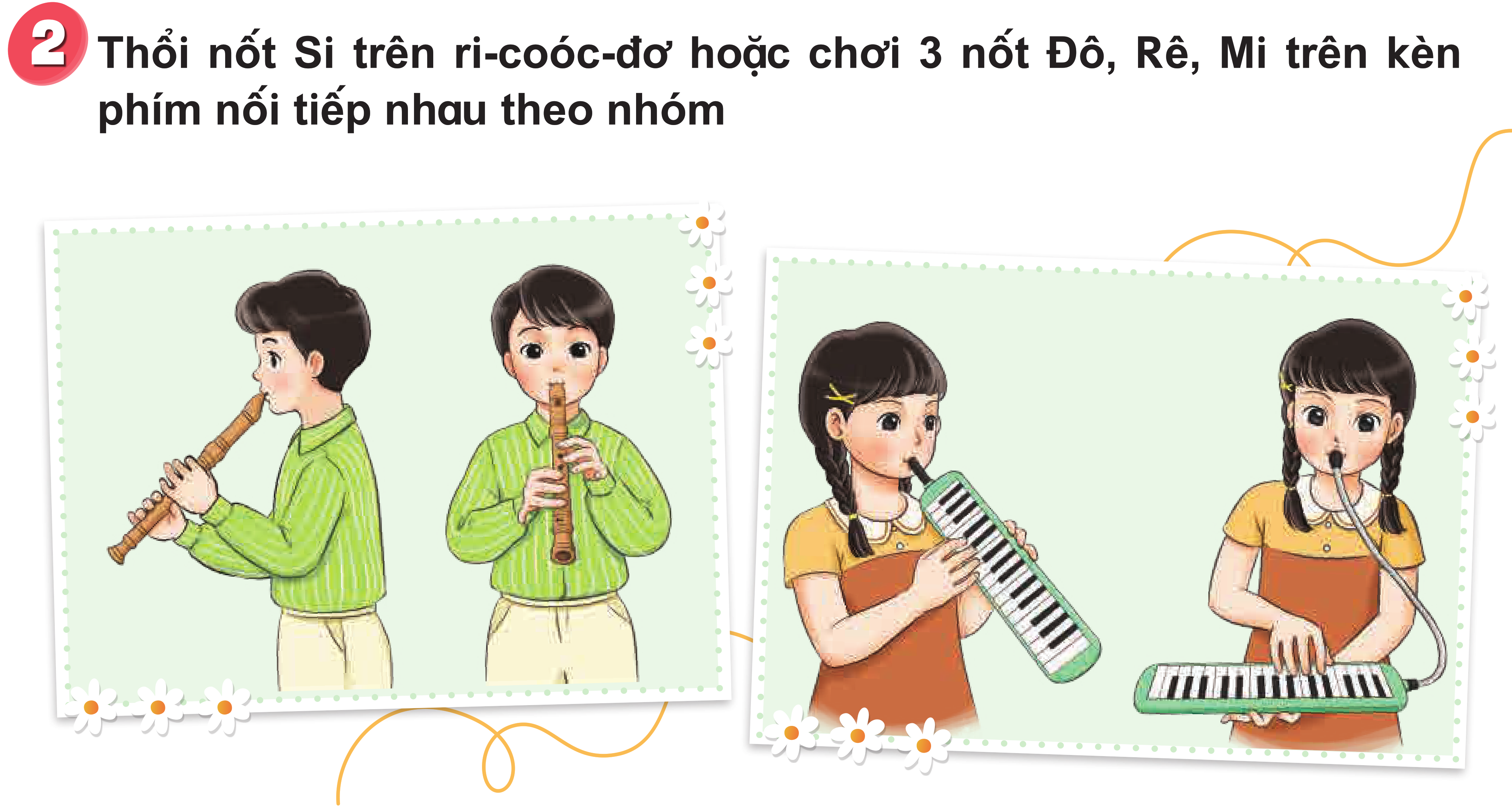 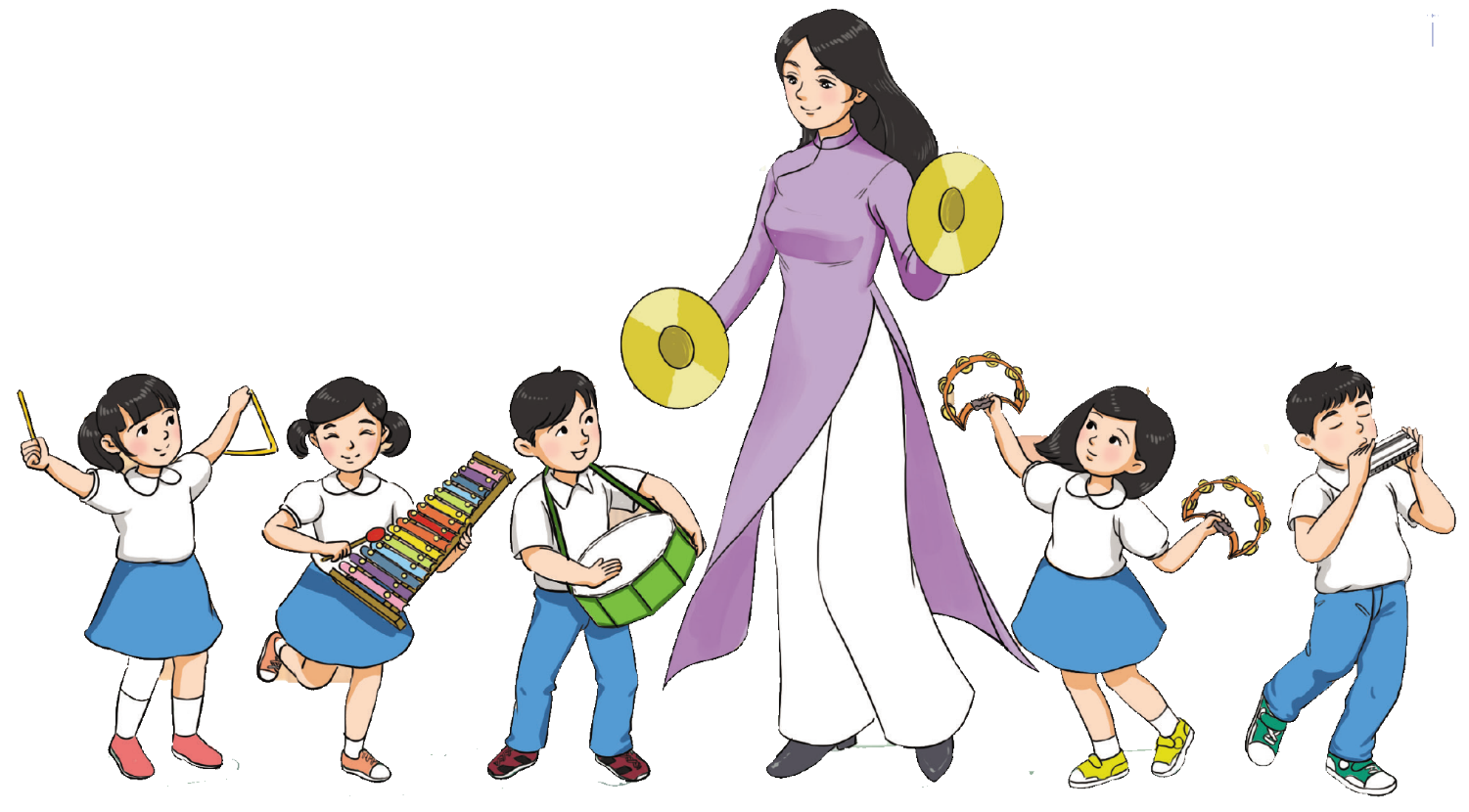 Vd mẫu kèn phím
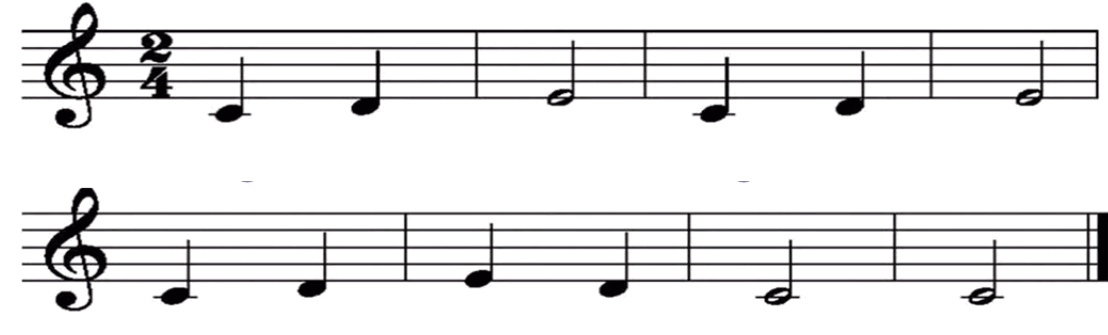 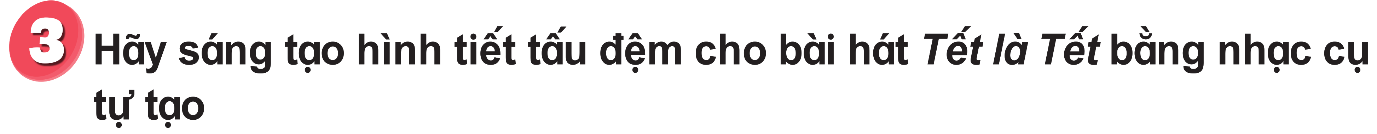 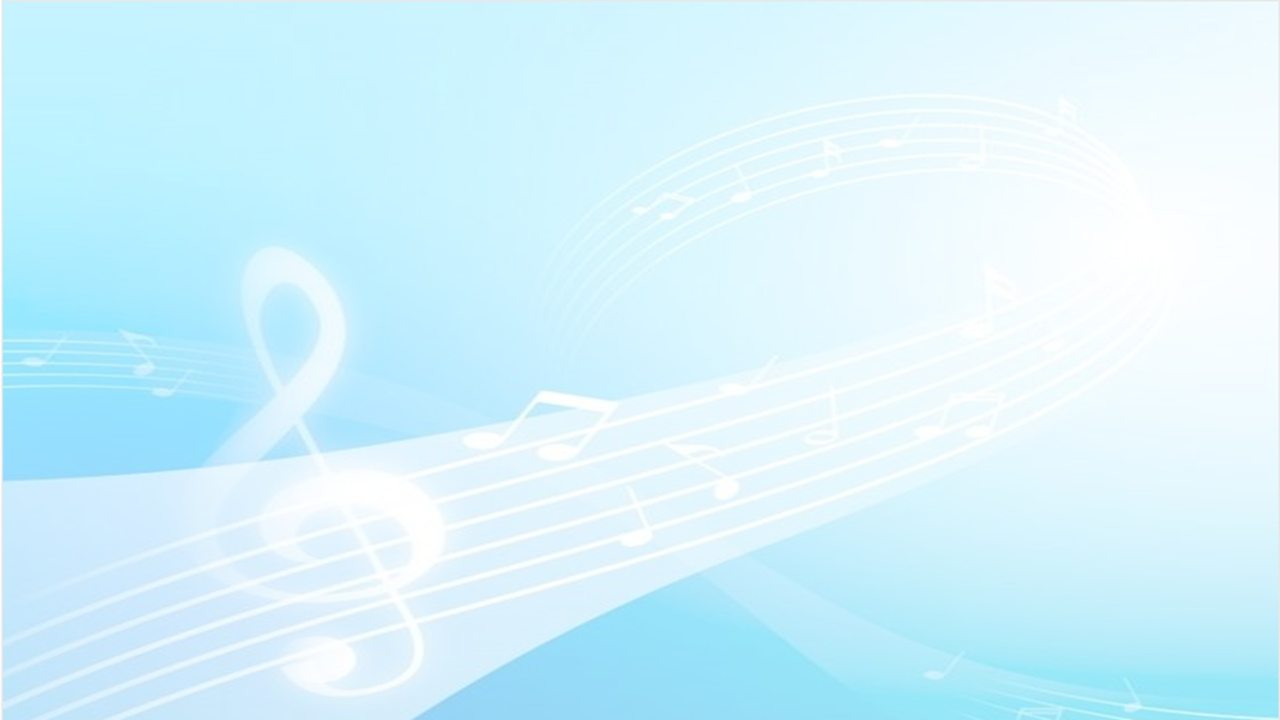 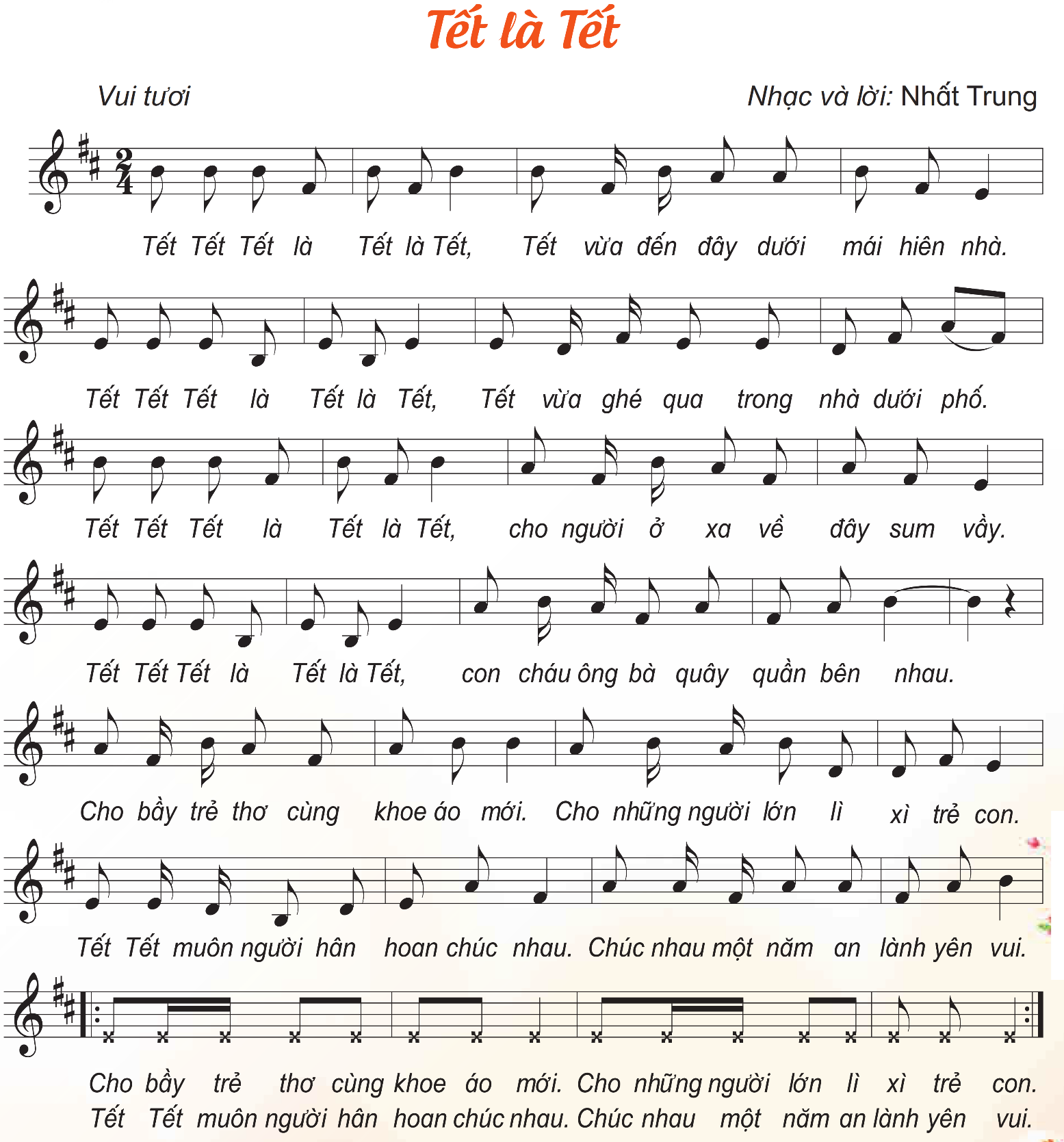 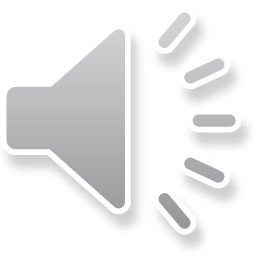 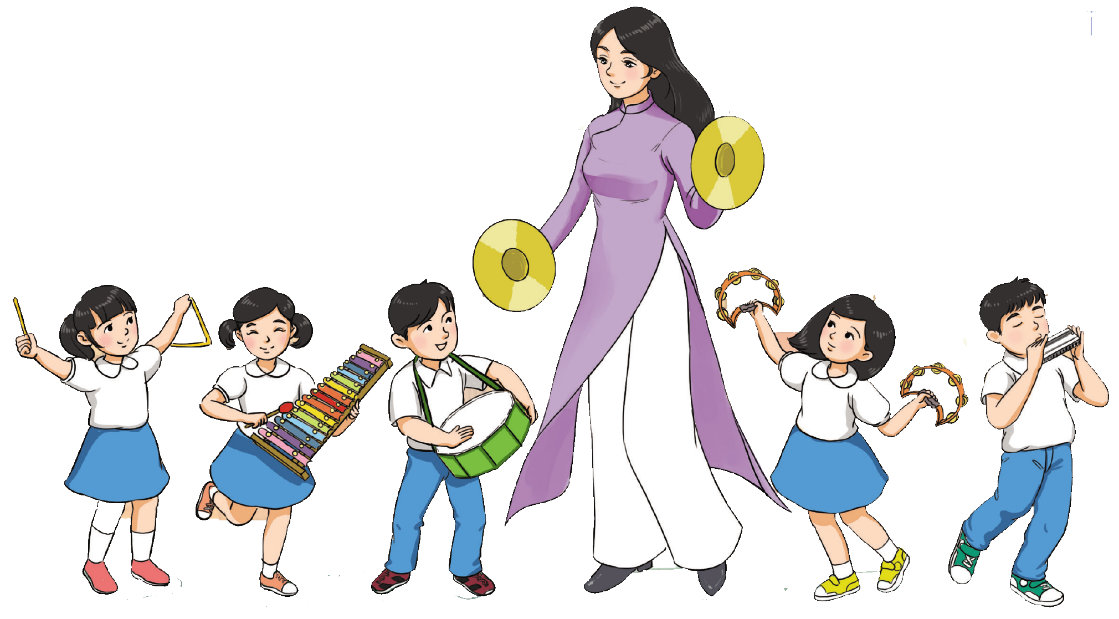 VD
2
4
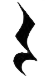 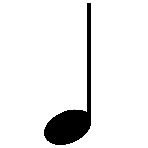 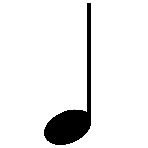 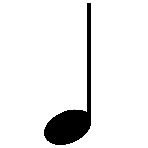 Chúc quý thầy cô mạnh khỏe
Các em học sinh chăm ngoan học giỏi
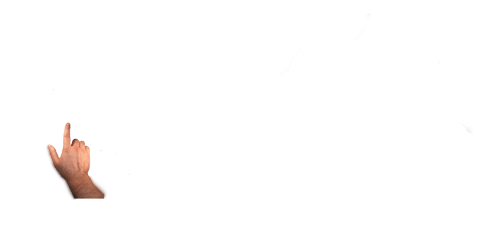 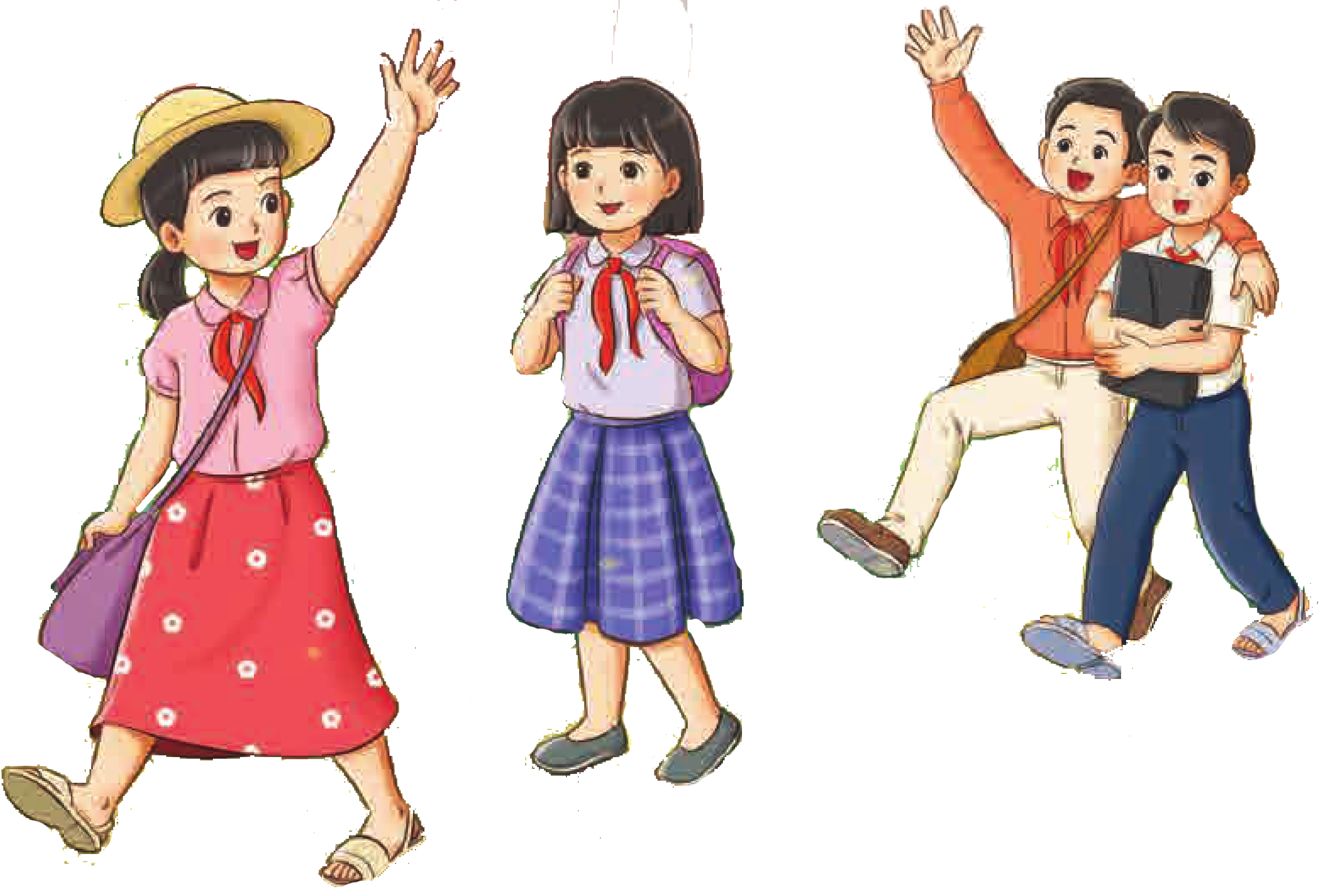